Space Bounds for Reliable Storage: Fundamental Limits of Coding
Alexander Spiegelman
Yuval Cassuto
Gregory Chockler
Idit Keidar
1
[Speaker Notes: Today I will show you a lower bound on the space that requires for reliable storage emulation]
Replication
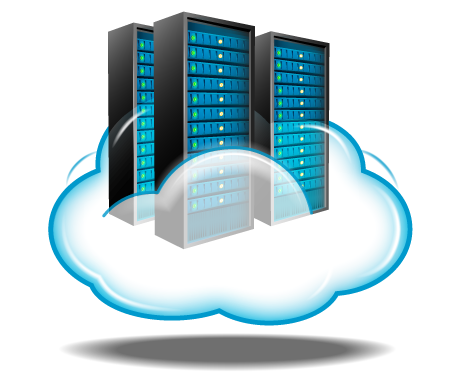 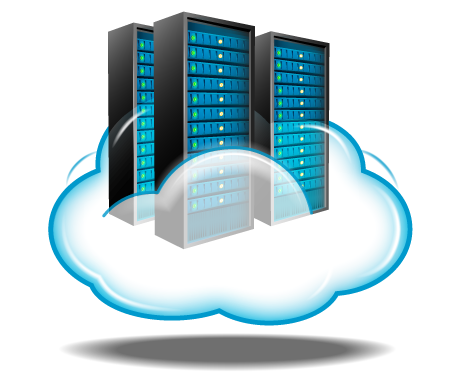 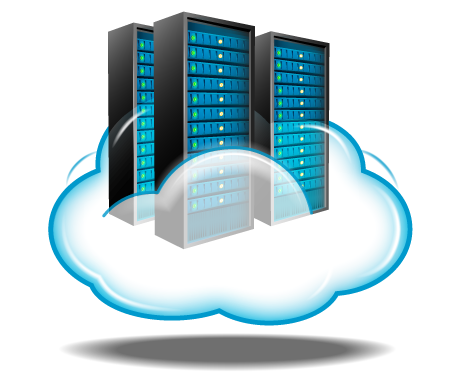 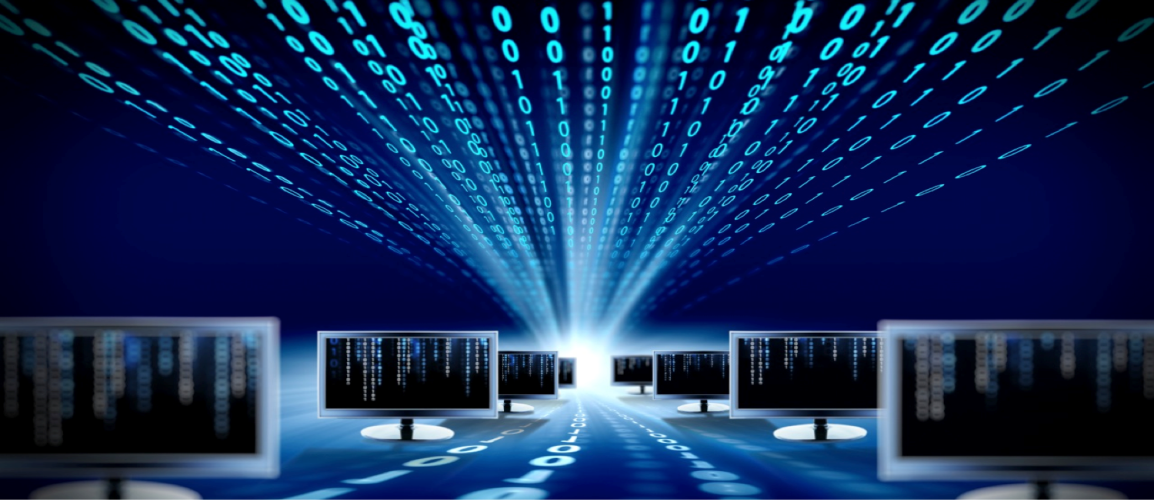 2
[Speaker Notes: Replication multiply the storage 

Codes look like promising solution  

Works tried to use codes to reduce the storage]
Storage Blow-Up
Demands are  growing exponentially
Replication is costly
Erasure coding can help
[Goodson et al. DSN 2004]
[Aguilera et al. DSN 2005]
[Cachin and Tessaro DSN 2006]
[Hendricks et al. SOSP 2007]
[Dutta et al. DISC 2008]
[Cadambe et al. NCA 2014]
But … within limits
3
k-of-n Erasure Codes
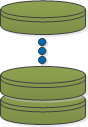 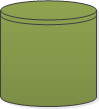 encode
4
k-of-n Erasure Codes
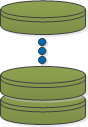 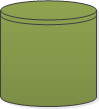 decode
encode
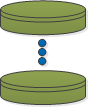 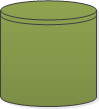 5
[Speaker Notes: לפצל.

שתי פונקציות]
Motivation for Using Codes
Suppose we want to tolerate one failure
With replication
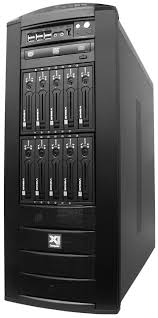 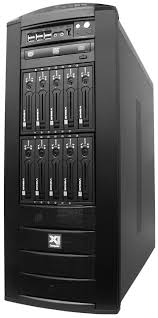 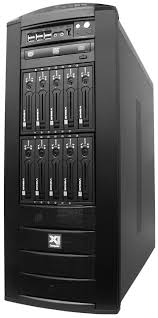 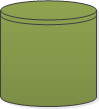 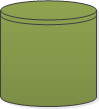 With erasure codes
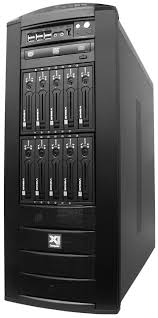 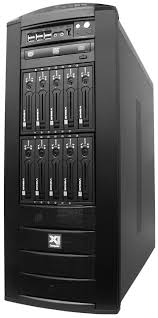 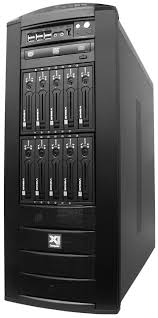 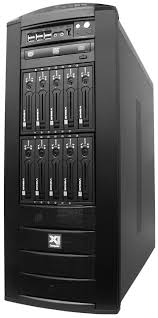 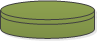 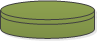 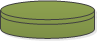 6
[Speaker Notes: f+1  full replica 

f+k  codded block]
Fault Tolerant Distributed Storage Model
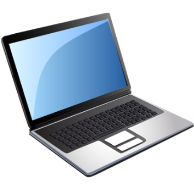 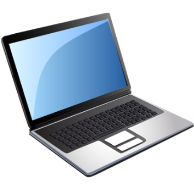 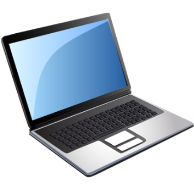 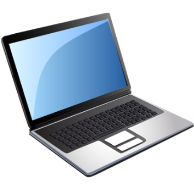 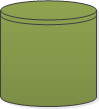 f can fail (crash)
Asynchronous
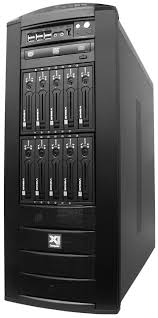 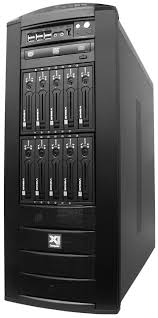 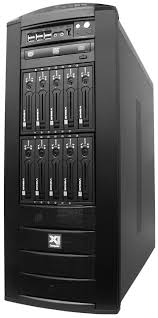 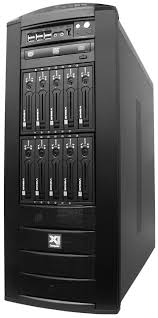 n servers
7
Distributed Storage: Space Bounds
Lower bound
(Dmin(f,c))
Replication
Coding
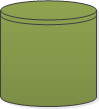 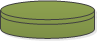 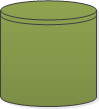 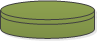 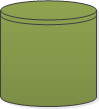 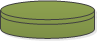 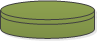 O(Df) bits
O(Dc) withc concurrent 
writes
Best-of-both algorithm
O(Dmin(f,c))
8
[Speaker Notes: This talk is about space lower bound for reliable distributed storage.

Algorithm – in the storage but not in the talk.

Road map for my talk

Order of D times f.

The idea of coding is to go down to order of D, but when write are concurrent we get order of D times c.

I will first give illustrate you the existing coding algorithm 

Then prove our lower bound

Finally briefly explain our algorithm]
Register Emulation
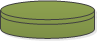 decode
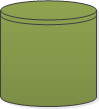 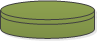 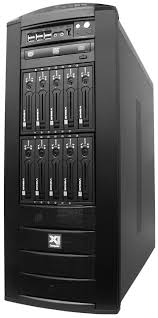 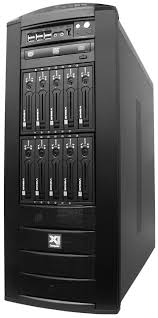 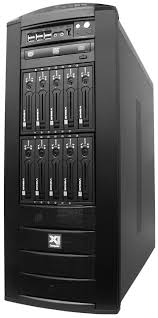 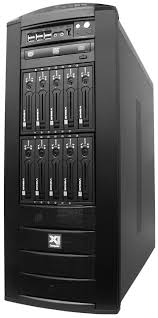 9
Write
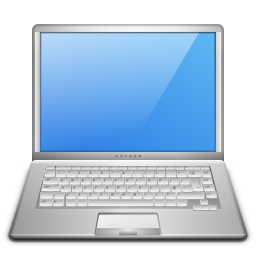 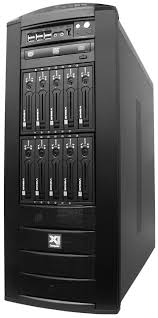 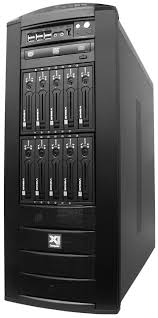 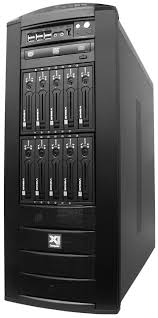 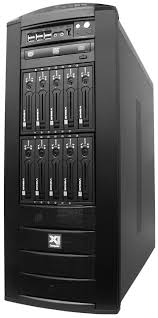 S2
S3
S1
S4
10
[Speaker Notes: Talk about timestamp]
Write
Generate
 timestamp
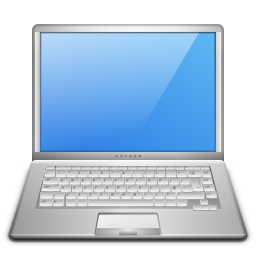 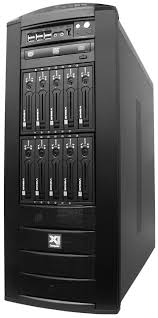 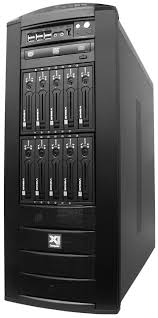 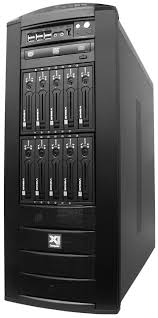 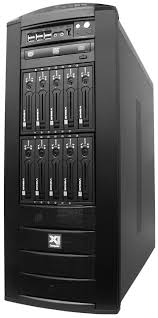 S2
S3
S1
S4
11
[Speaker Notes: Talk about timestamp]
Write
Generate
 timestamp
encode
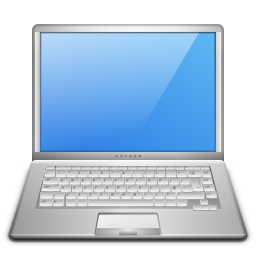 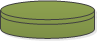 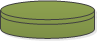 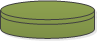 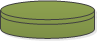 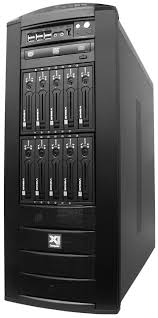 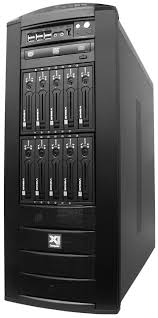 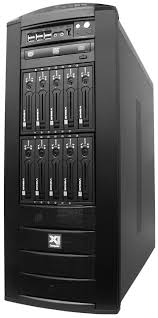 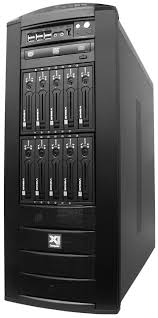 S2
S3
S1
S4
12
[Speaker Notes: Talk about timestamp]
Write
Generate
 timestamp
encode
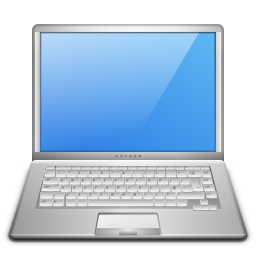 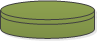 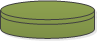 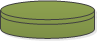 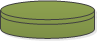 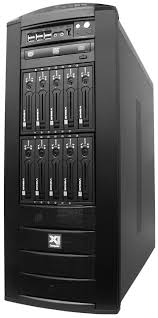 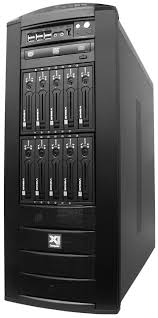 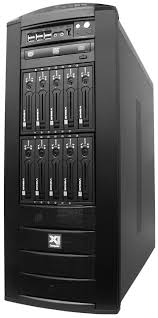 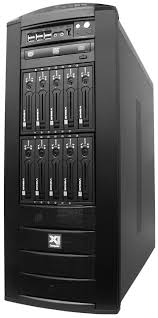 S2
S3
S1
S4
13
[Speaker Notes: Talk about timestamp]
Write
Generate
 timestamp
encode
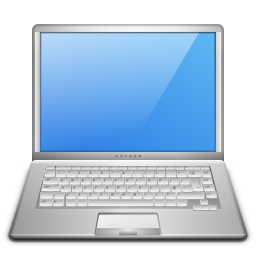 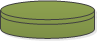 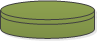 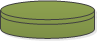 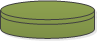 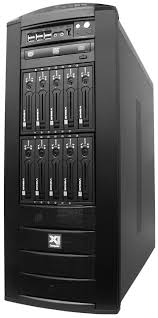 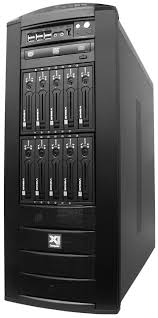 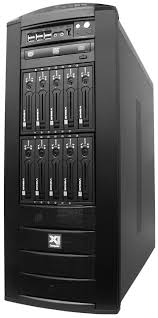 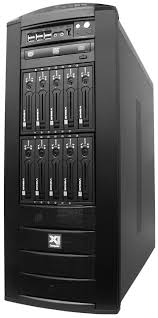 S2
S3
S1
S4
14
[Speaker Notes: Talk about timestamp]
Write
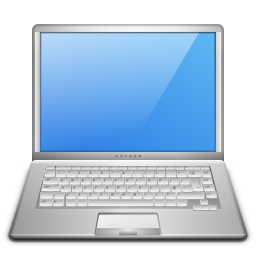 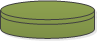 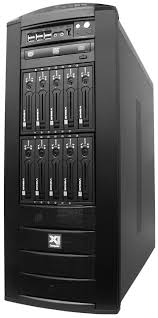 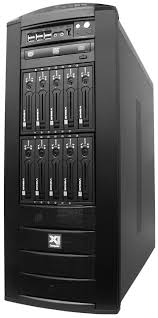 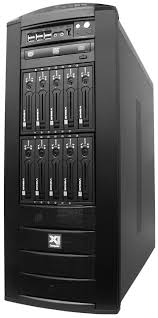 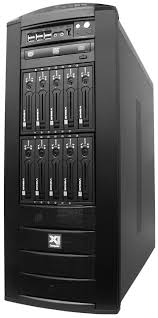 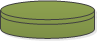 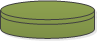 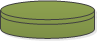 S2
S3
S1
S4
15
[Speaker Notes: Talk about timestamp]
Write
Wait for n-f 
replies
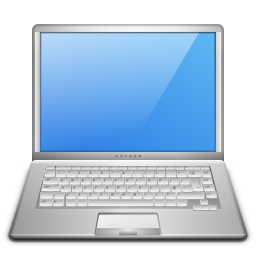 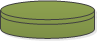 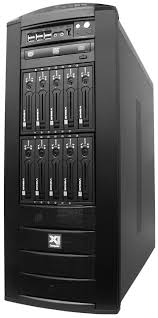 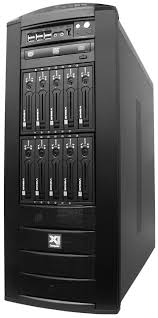 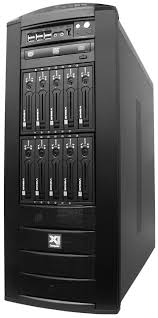 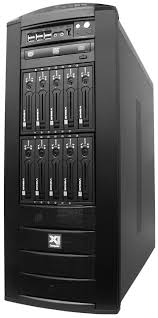 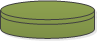 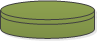 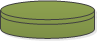 S2
S3
S1
S4
16
[Speaker Notes: Talk about timestamp]
Read
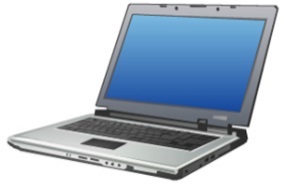 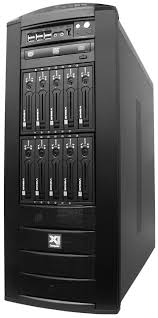 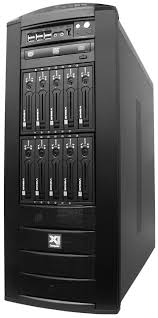 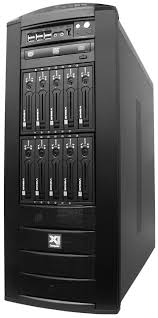 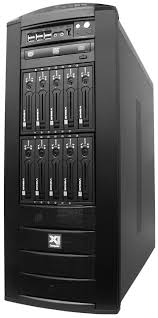 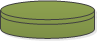 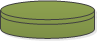 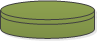 S2
S3
S1
S4
17
[Speaker Notes: Talk about timestamp]
Read
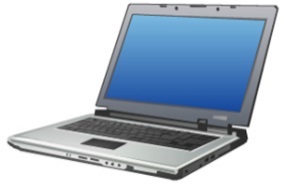 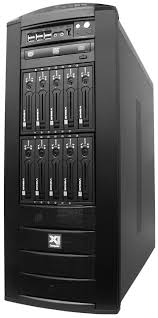 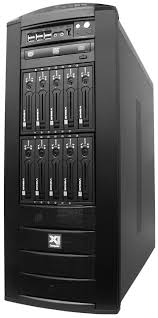 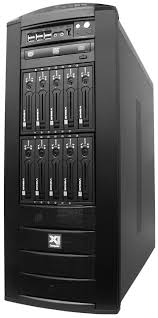 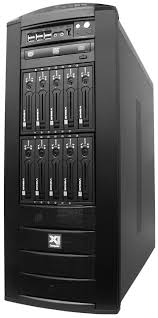 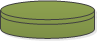 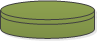 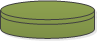 S2
S3
S1
S4
18
[Speaker Notes: Talk about timestamp]
Read
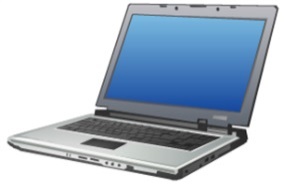 Wait for n-f 
replies
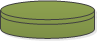 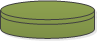 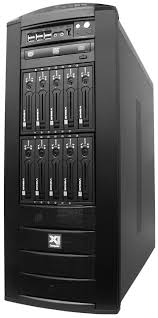 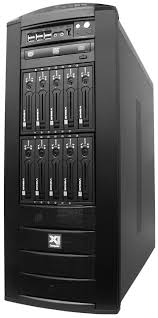 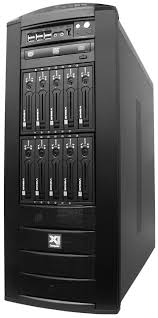 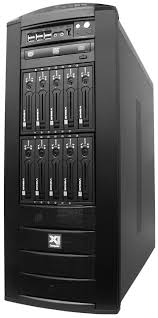 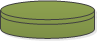 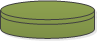 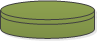 S2
S3
S1
S4
19
[Speaker Notes: Talk about timestamp]
Read
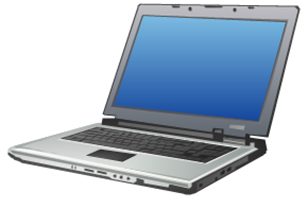 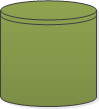 decode
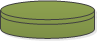 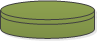 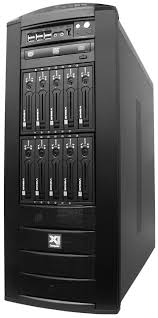 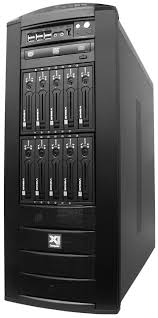 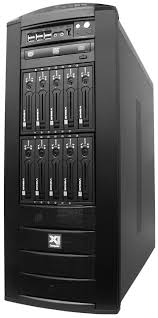 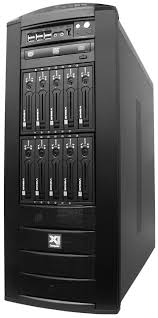 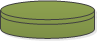 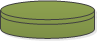 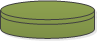 S2
S3
S1
S4
20
[Speaker Notes: Talk about timestamp]
What about concurrent           read and write?
21
Write
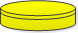 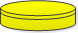 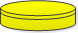 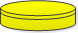 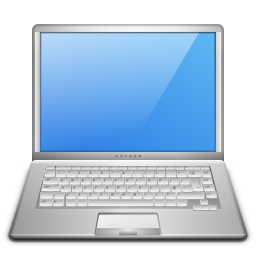 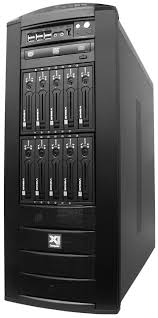 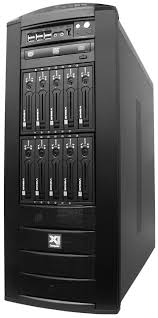 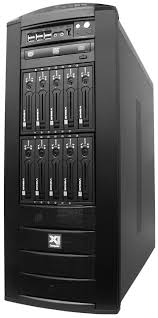 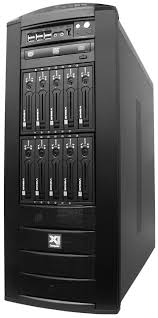 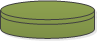 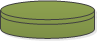 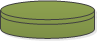 S2
S3
S1
S4
22
[Speaker Notes: What if read and write concurrent?]
Write
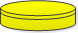 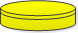 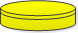 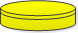 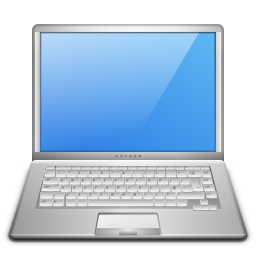 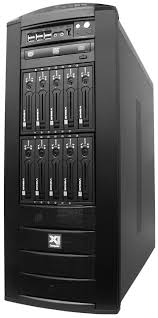 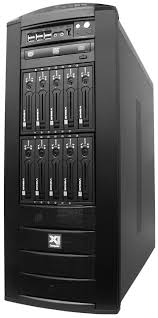 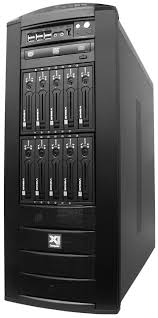 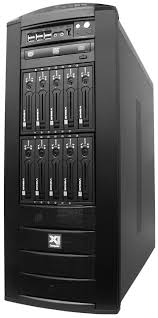 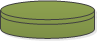 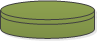 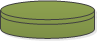 S2
S3
S1
S4
23
[Speaker Notes: What if read and write concurrent?]
Write
Overwrite?
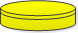 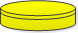 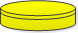 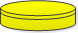 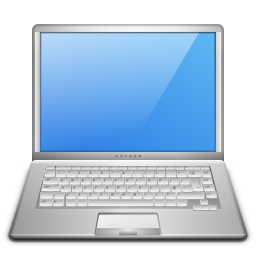 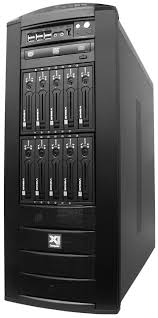 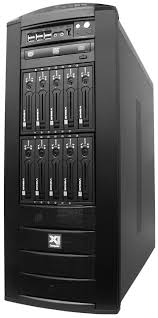 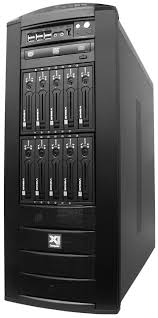 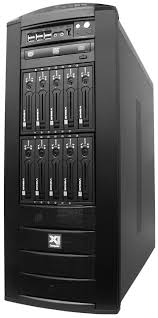 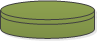 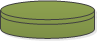 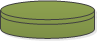 S2
S3
S1
S4
24
[Speaker Notes: What if read and write concurrent?]
Write
Overwrite?
Suppose yes, if TS is bigger
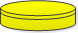 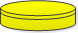 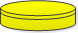 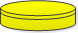 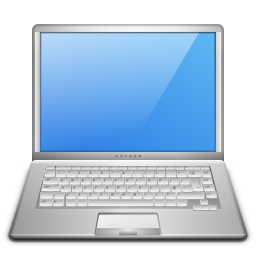 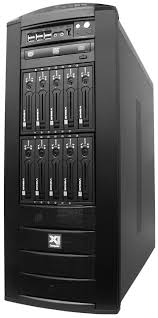 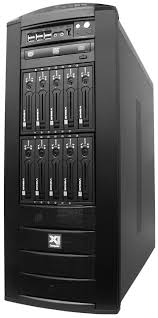 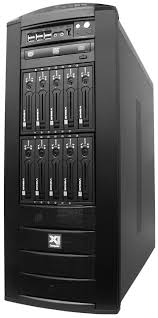 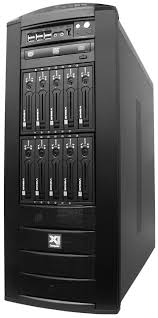 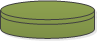 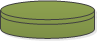 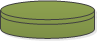 S2
S3
S1
S4
25
[Speaker Notes: What if read and write concurrent?]
Write
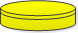 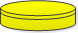 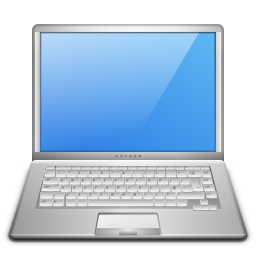 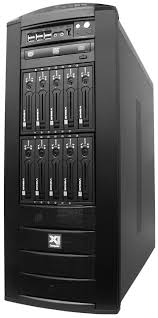 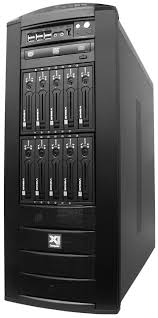 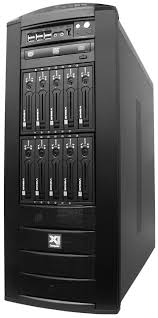 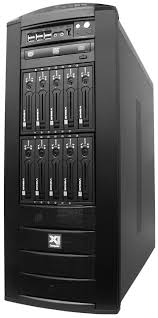 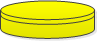 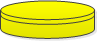 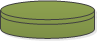 S2
S3
S1
S4
26
[Speaker Notes: What if read and write concurrent?]
Read
Write
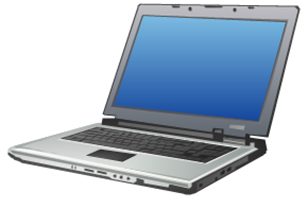 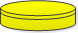 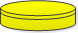 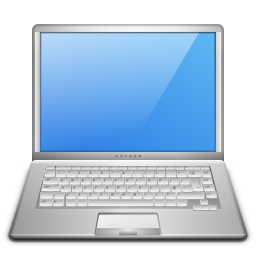 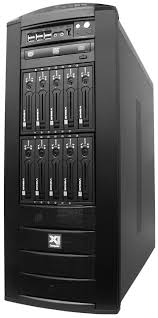 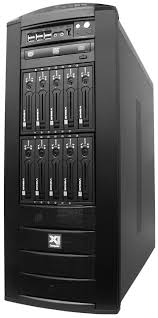 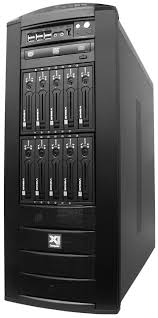 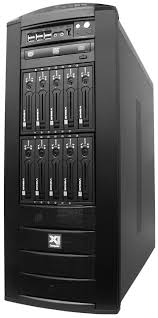 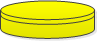 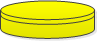 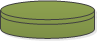 S2
S3
S1
S4
27
[Speaker Notes: What if read and write concurrent?]
Read
Write
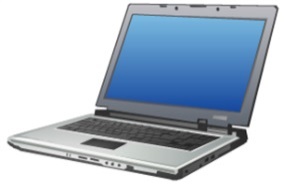 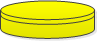 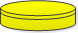 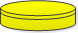 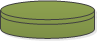 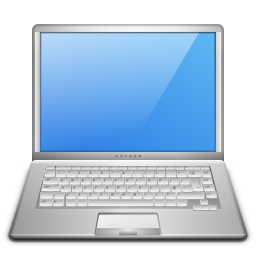 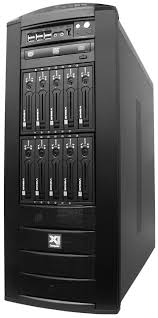 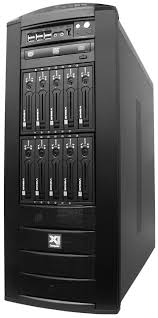 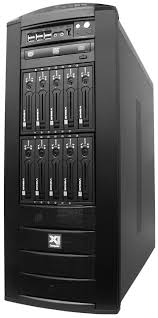 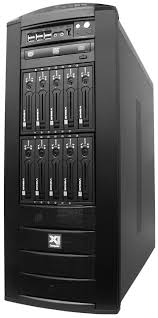 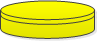 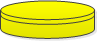 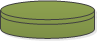 S2
S3
S1
S4
28
[Speaker Notes: What if read and write concurrent?]
Read
Write
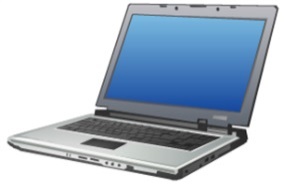 No written value can be restored!
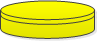 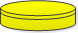 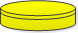 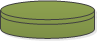 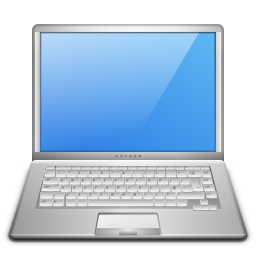 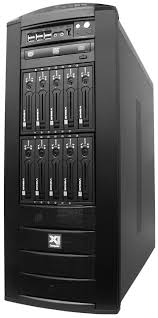 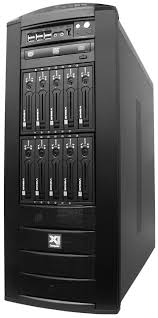 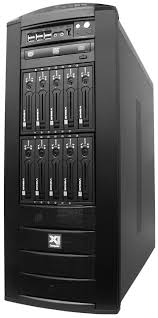 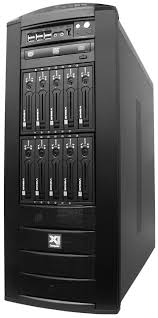 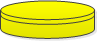 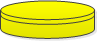 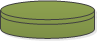 S2
S3
S1
S4
29
[Speaker Notes: What if read and write concurrent?]
What About Replication?
30
Read
Write
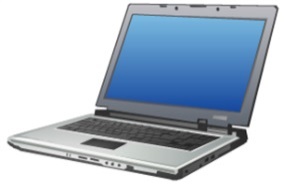 No problem!
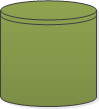 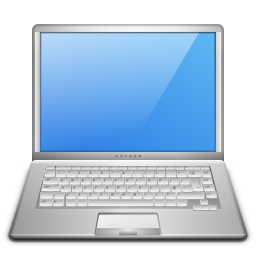 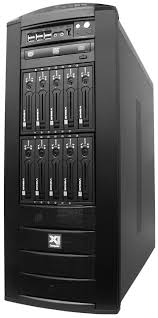 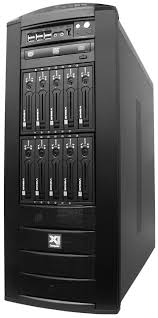 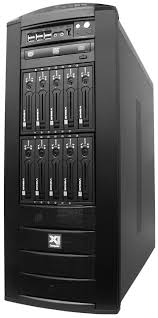 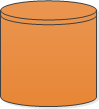 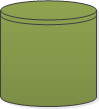 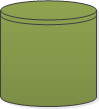 31
[Speaker Notes: The green and the orange can be returned.]
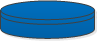 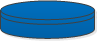 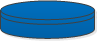 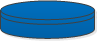 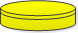 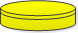 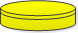 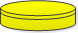 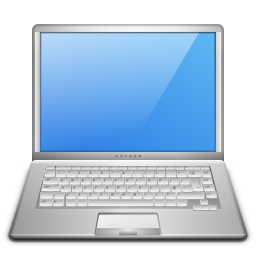 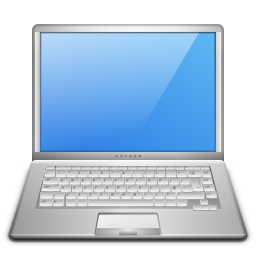 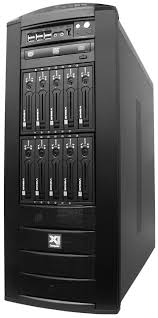 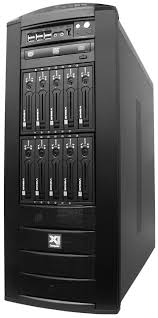 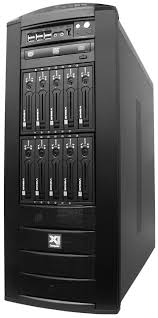 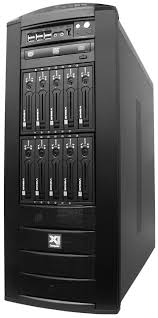 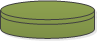 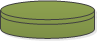 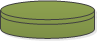 S2
S3
S1
S4
32
[Speaker Notes: Important: green is the last completed write.]
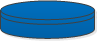 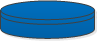 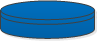 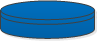 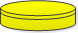 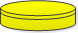 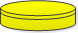 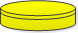 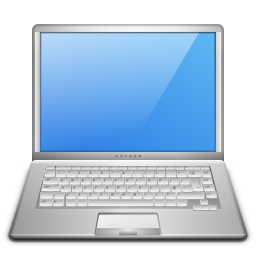 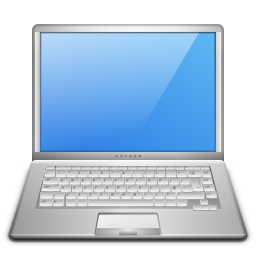 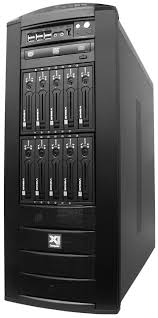 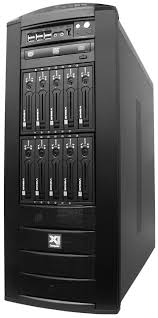 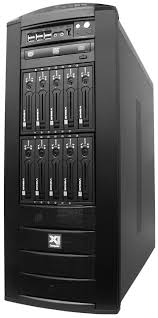 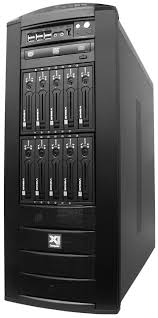 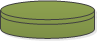 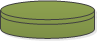 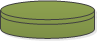 S2
S3
S1
S4
33
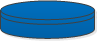 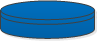 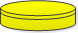 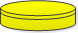 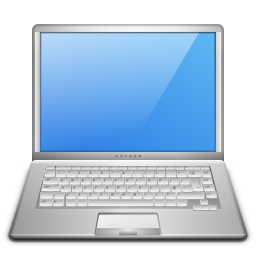 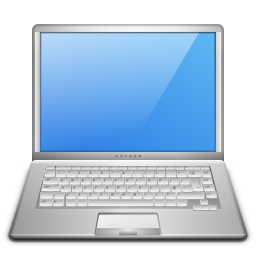 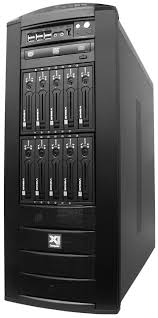 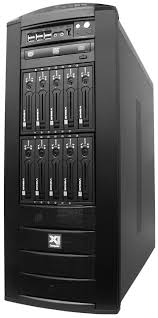 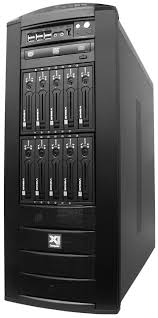 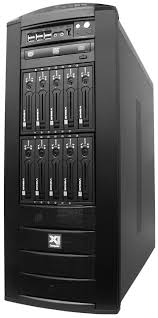 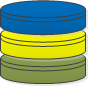 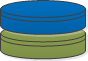 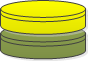 S2
S3
S1
S4
34
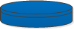 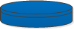 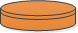 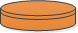 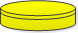 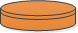 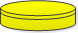 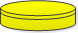 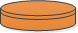 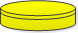 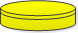 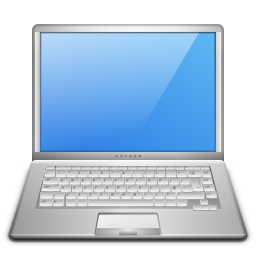 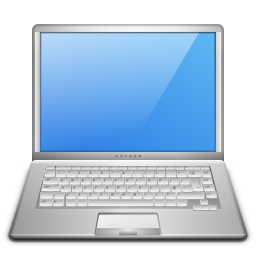 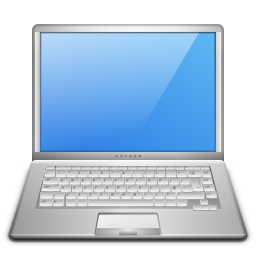 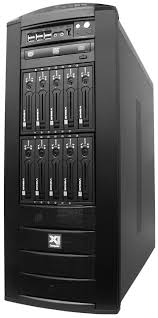 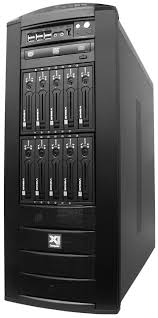 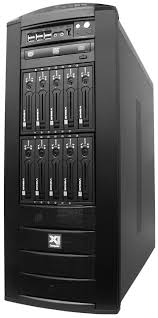 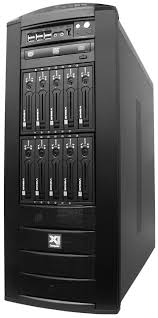 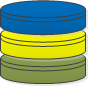 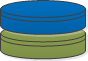 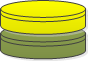 S2
S3
S1
S4
35
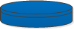 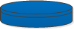 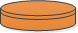 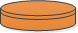 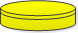 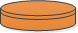 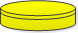 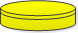 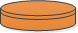 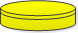 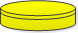 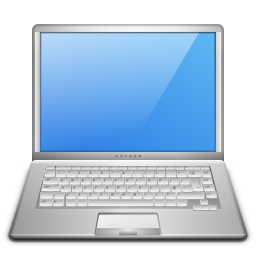 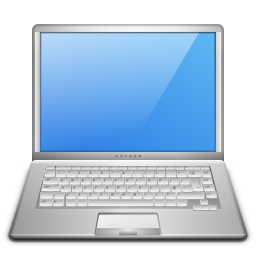 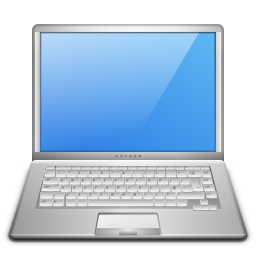 What can be overwritten?
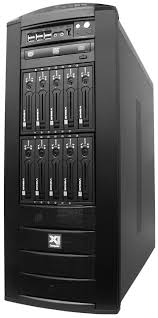 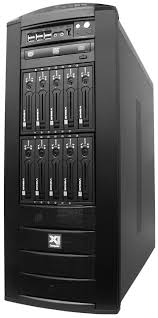 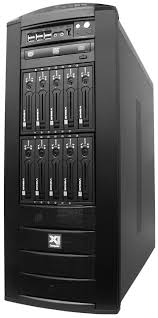 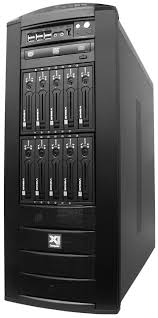 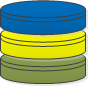 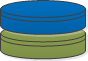 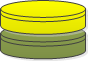 S2
S3
S1
S4
36
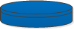 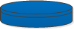 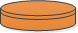 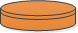 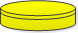 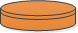 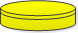 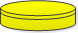 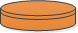 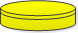 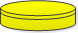 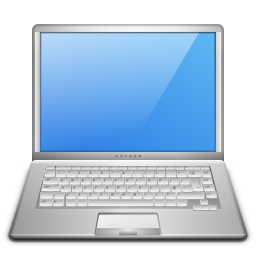 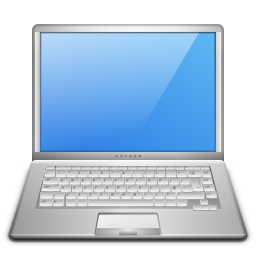 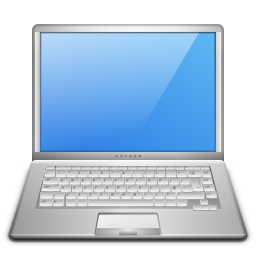 Can Yellow be overwritten?
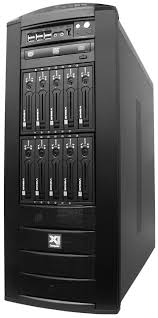 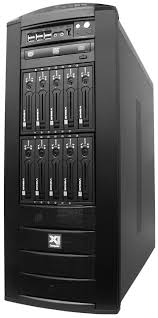 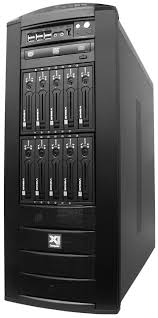 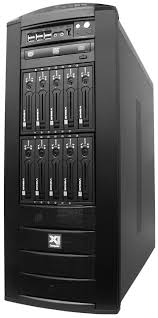 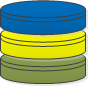 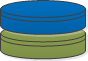 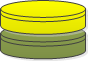 S2
S3
S1
S4
37
[Speaker Notes: We saw that the last completed write cannot]
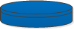 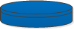 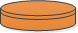 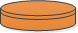 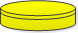 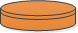 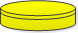 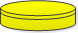 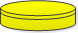 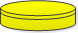 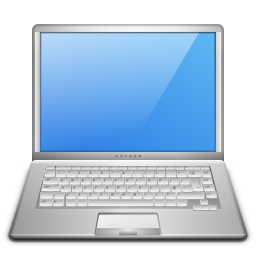 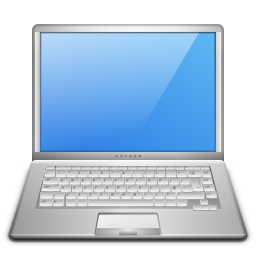 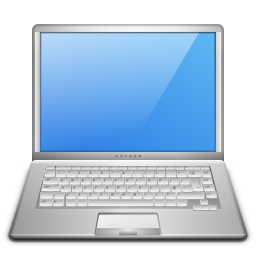 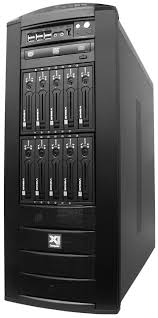 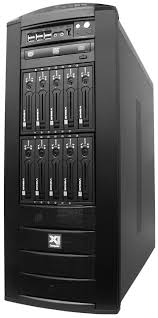 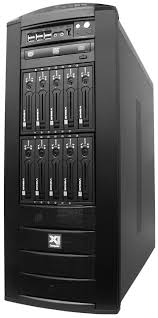 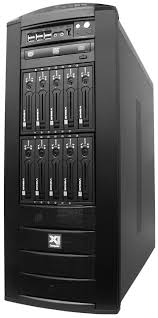 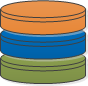 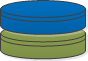 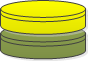 S2
S3
S1
S4
38
[Speaker Notes: Maybe one of the concurrent write?]
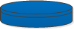 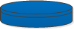 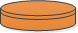 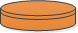 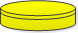 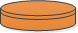 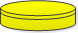 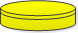 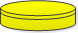 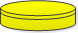 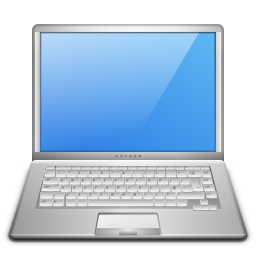 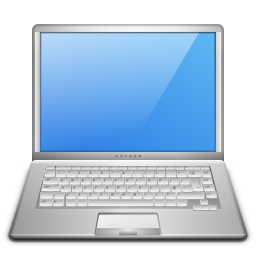 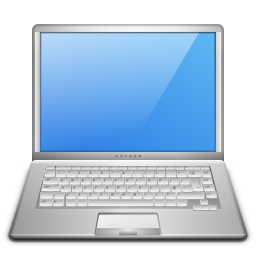 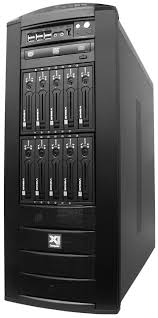 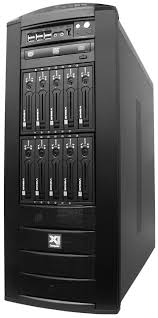 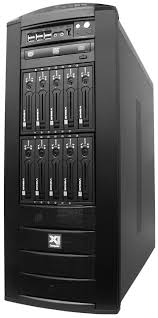 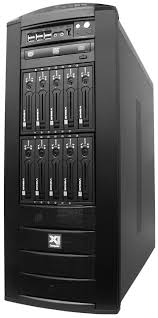 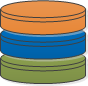 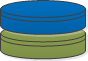 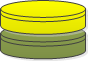 S2
S3
S1
S4
39
[Speaker Notes: Maybe one of the concurrent write?]
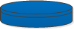 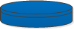 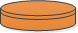 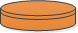 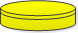 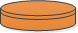 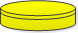 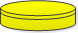 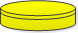 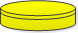 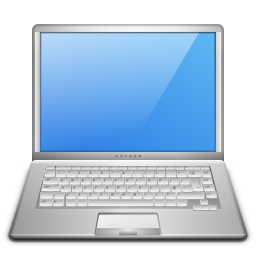 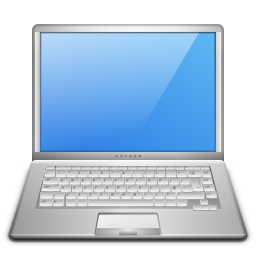 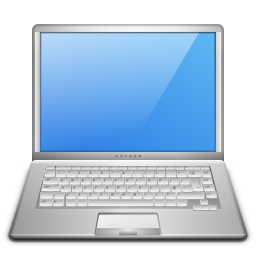 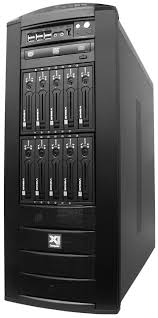 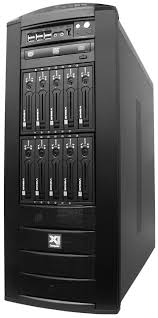 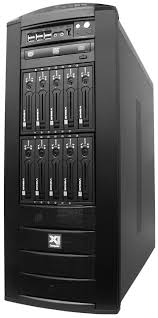 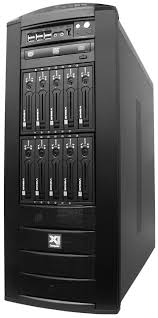 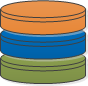 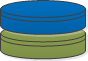 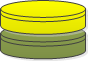 S2
S3
S1
S4
40
[Speaker Notes: Maybe one of the concurrent write?]
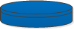 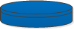 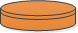 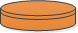 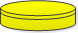 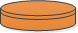 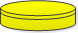 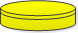 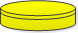 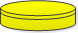 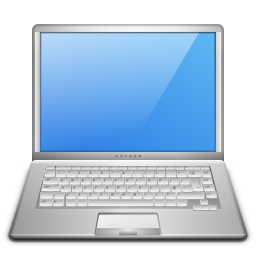 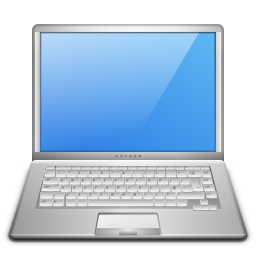 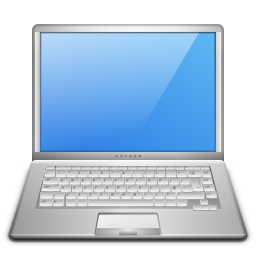 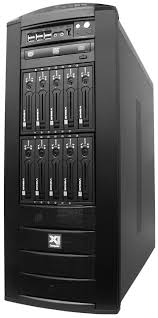 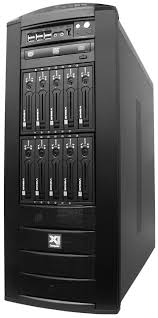 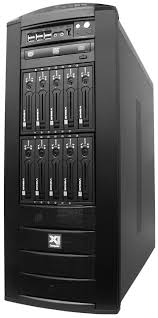 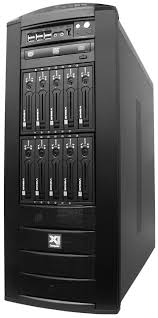 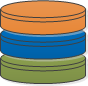 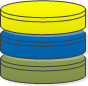 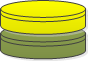 S2
S3
S1
S4
41
[Speaker Notes: Maybe one of the concurrent write?]
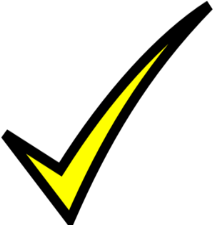 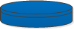 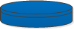 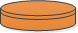 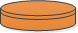 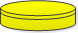 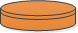 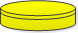 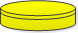 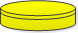 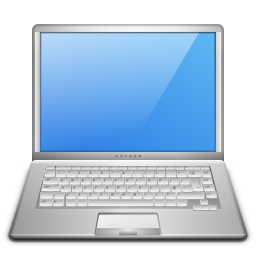 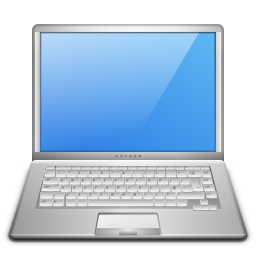 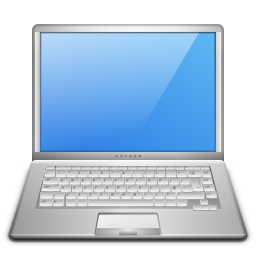 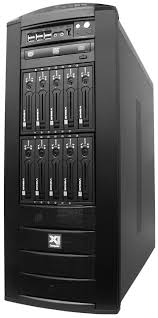 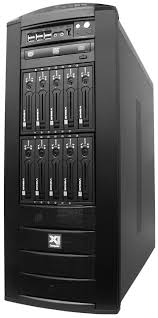 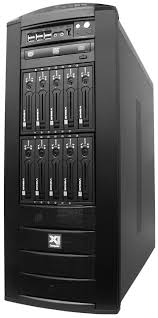 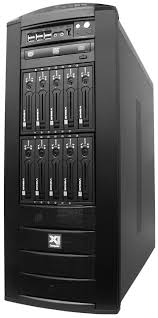 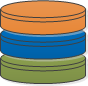 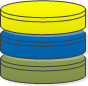 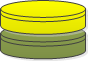 S2
S3
S1
S4
42
[Speaker Notes: Maybe one of the concurrent write?]
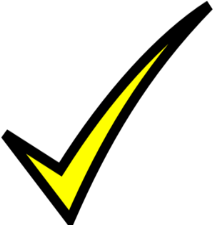 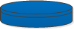 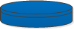 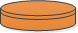 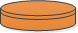 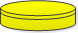 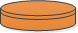 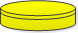 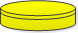 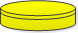 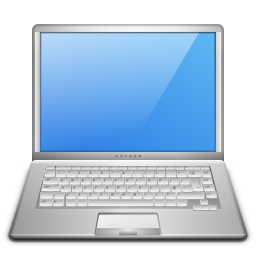 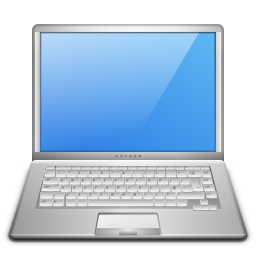 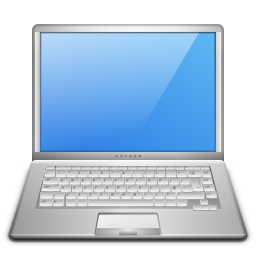 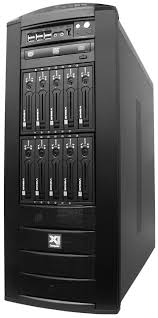 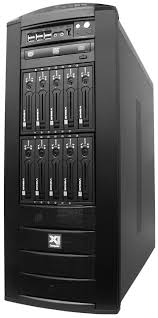 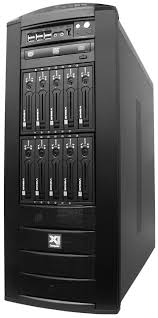 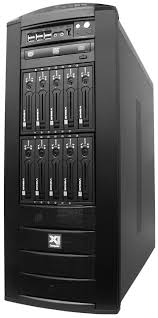 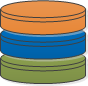 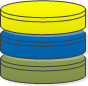 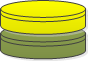 S2
S3
S1
S4
43
[Speaker Notes: Maybe one of the concurrent write?]
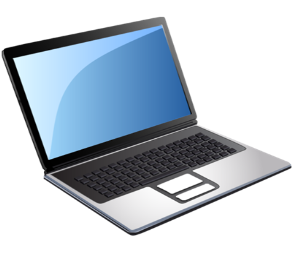 Read
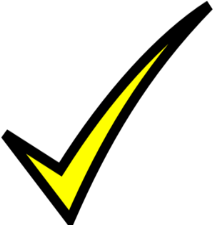 cannot be restored!
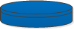 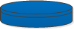 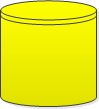 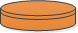 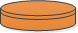 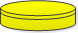 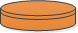 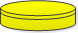 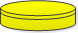 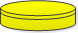 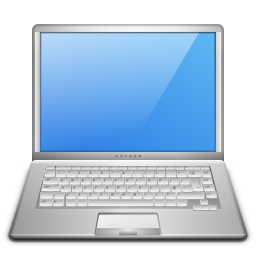 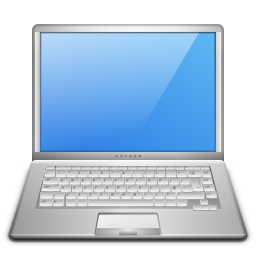 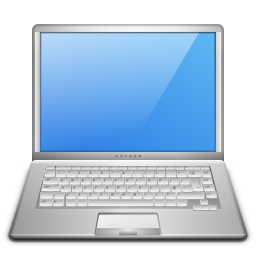 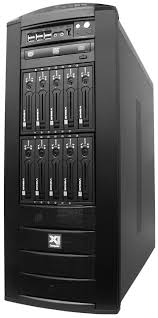 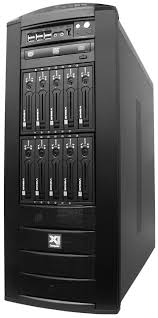 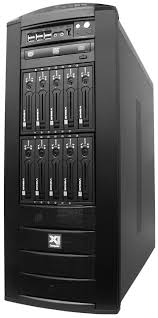 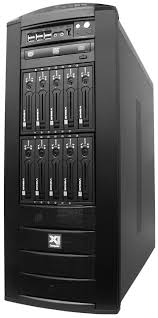 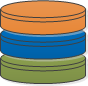 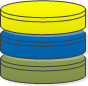 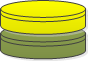 S2
S3
S1
S4
44
[Speaker Notes: Maybe one of the concurrent write?]
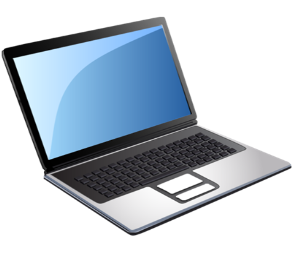 Read
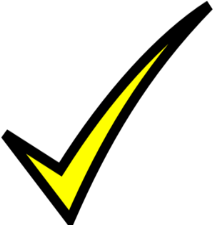 cannot be restored!
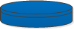 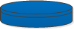 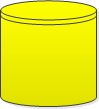 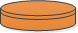 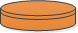 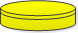 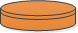 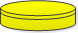 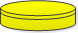 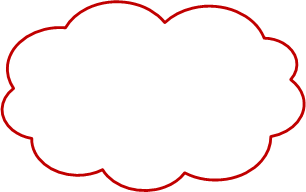 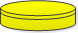 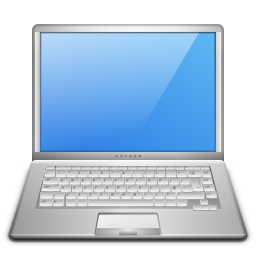 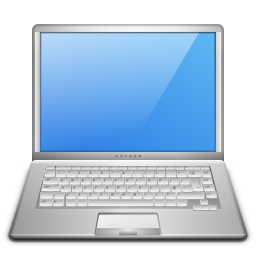 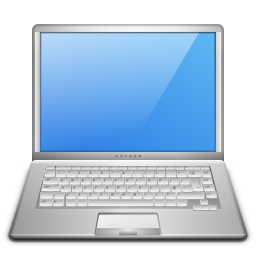 Consistency violation
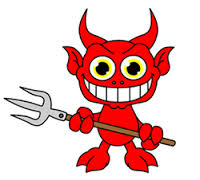 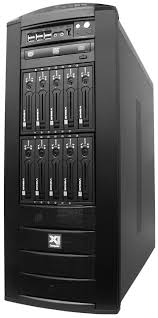 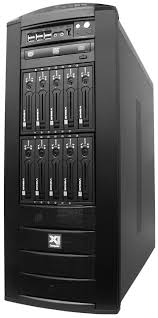 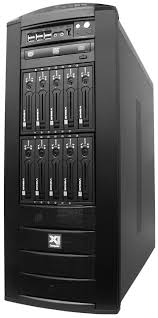 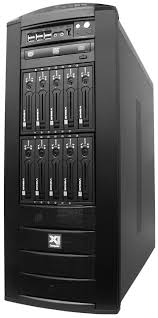 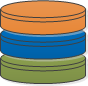 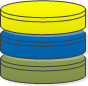 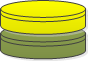 S2
S3
S1
S4
45
[Speaker Notes: The yellow began after the green finished, and finished before the read.

Explain!]
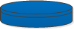 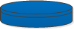 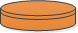 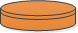 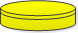 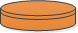 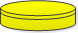 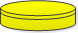 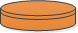 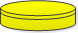 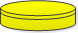 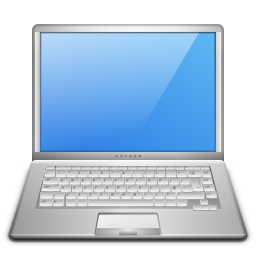 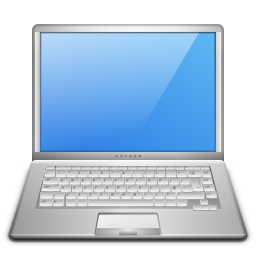 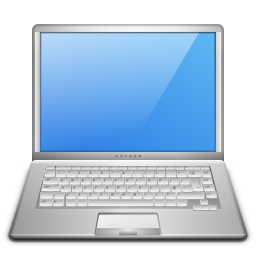 What can be overwritten?
Nothing!
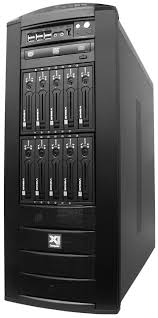 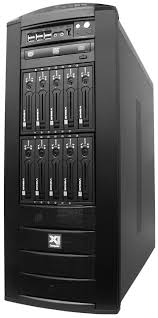 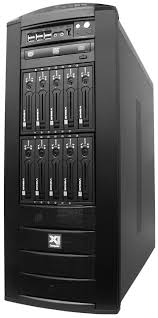 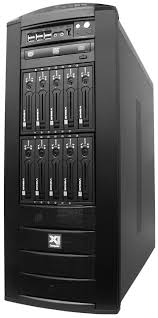 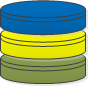 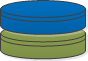 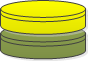 S2
S3
S1
S4
46
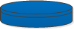 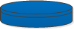 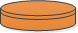 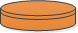 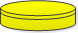 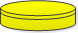 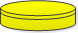 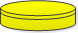 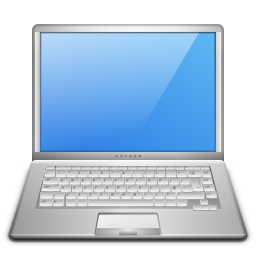 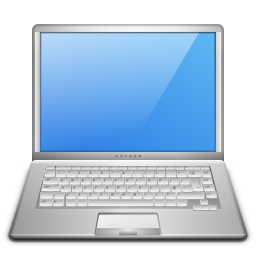 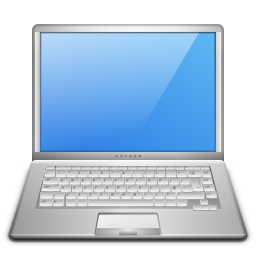 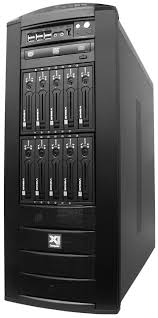 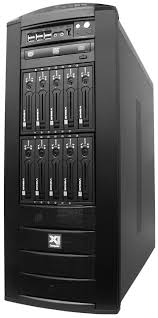 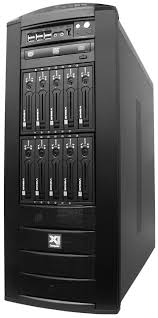 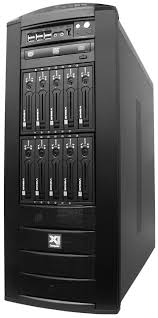 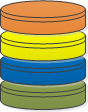 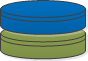 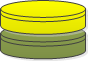 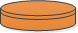 S2
S3
S1
S4
47
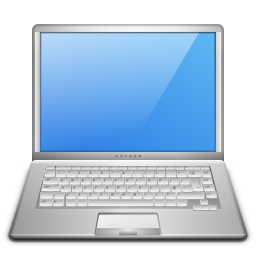 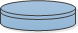 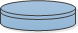 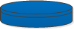 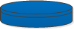 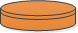 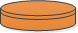 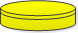 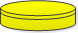 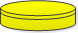 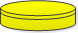 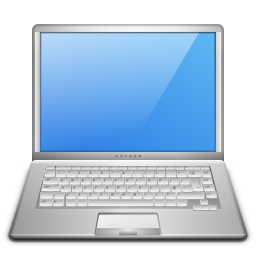 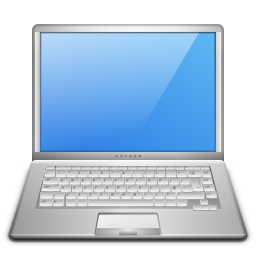 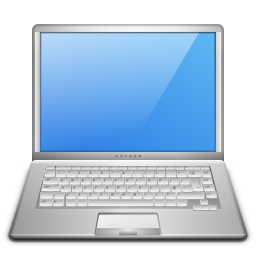 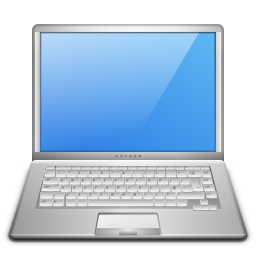 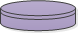 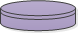 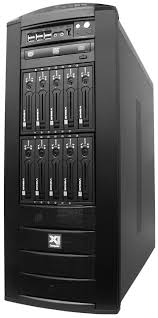 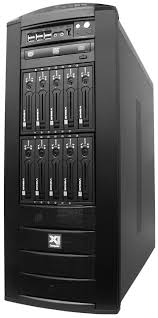 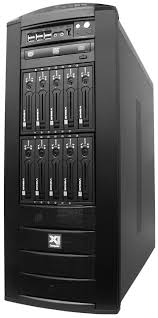 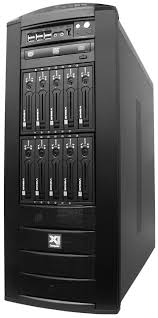 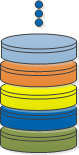 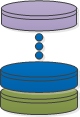 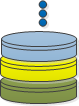 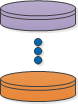 S2
S3
S1
S4
48
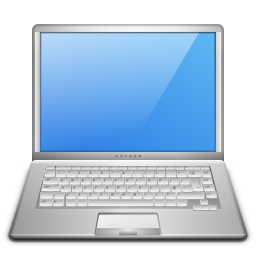 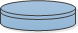 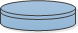 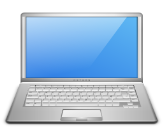 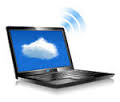 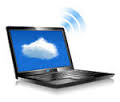 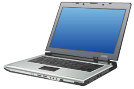 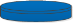 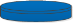 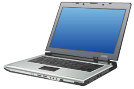 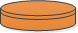 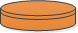 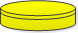 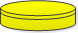 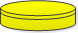 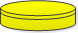 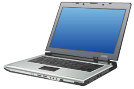 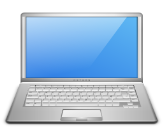 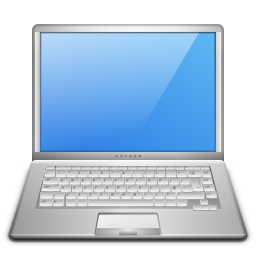 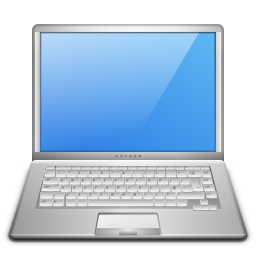 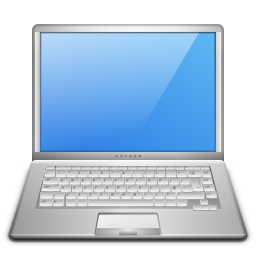 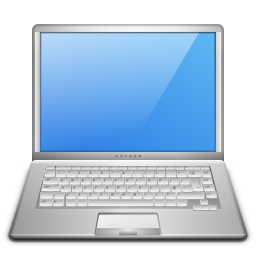 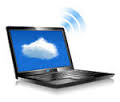 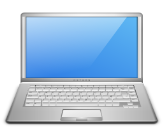 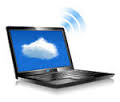 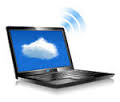 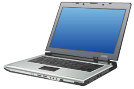 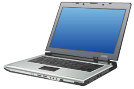 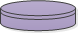 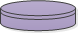 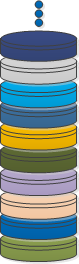 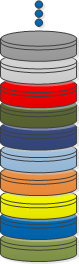 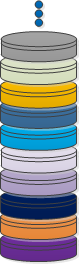 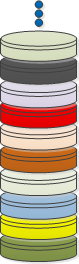 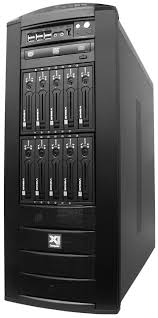 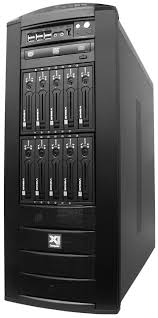 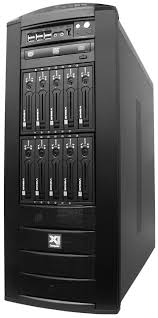 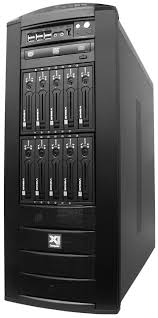 S2
S3
S1
S4
49
Ok, so the standard algorithm can use loads of storage
But…
50
Inherent
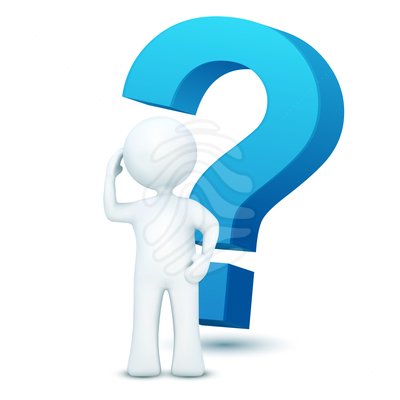 51
Inherent
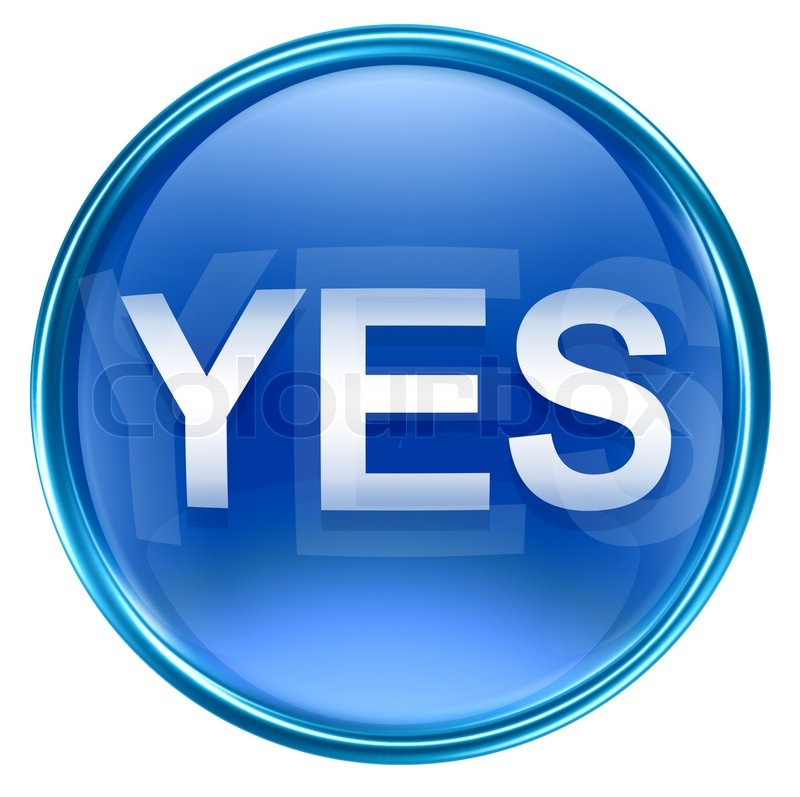 For asynchronous algorithms that store coded data
52
[Speaker Notes: למערכות אסינכרוניות]
Distributed Storage: Space Bounds
Lower bound
(Dmin(f,c))
Replication
Coding
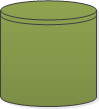 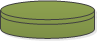 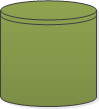 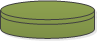 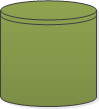 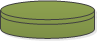 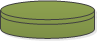 O(Df) bits
O(Dc) withc concurrent 
writes
Best-of-both algorithm
O(Dmin(f,c))
53
But First: More About The Model
independent of other values
Black-box encoding


Arbitrary encoding scheme
Storage holds:
Coded blocks 
Unbounded data-independent meta-data
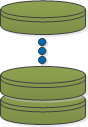 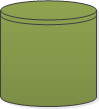 encode
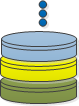 54
[Speaker Notes: We do not assume specifically erasure codes, but we do assume some black box encoding function, which can be arbitrary.]
Observation
Every data bit in the storage can be associated with a unique write operation
Given our storage model (black-box encoding)
Formal definition in the paper
55
[Speaker Notes: Given this black box coding]
Storage Complexity
Storage is measured in bits
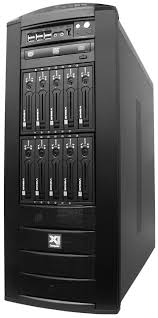 do not count
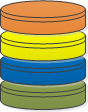 count
meta-data
56
[Speaker Notes: Meta-data: for example, timestamp (say it!)

In the worst case you can not represent value of size D in less than D bits.
We use the pigeonhole argument from the informational theory 

 We use argument from the information theory (say before the picture).]
Theorem
Every regular lock-free MWMR register emulation
Tolerating f failures
Allowing c concurrent writes
Storing values from domain of size 2D
Needs to store (Dmin(f,c)) bits 
At some point
57
[Speaker Notes: To strengthen the result we proof the bound for regular an look-free registers.
 
Apply for atomic wait-free storage.]
Proof Steps
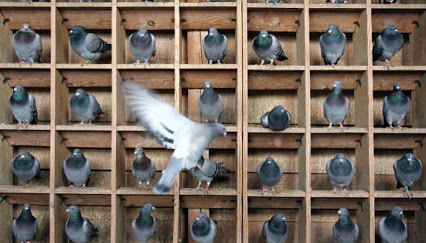 58
[Speaker Notes: We start with Pigeonhole Argument]
Proof Steps
Pigeonhole: need D=log2|V| Bits associated with some write operation to read a value
Dynamically track sets of clients/servers contributing many bits to the storage
Adversary Ad
Blows up the storage, does not allow any write to complete
Prove the bound for fair adversary
59
[Speaker Notes: We first sow in the paper that..]
Tracking Sets
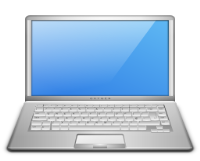 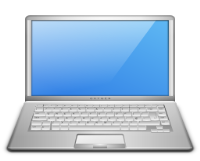 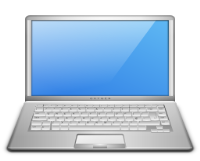 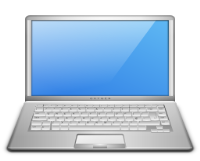 l/2
l/2
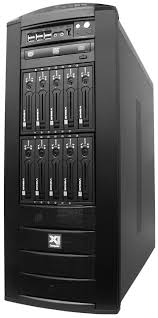 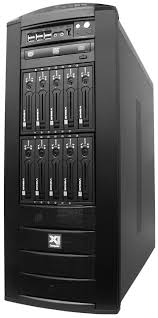 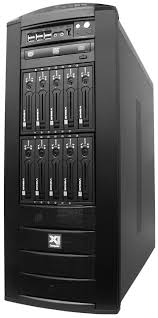 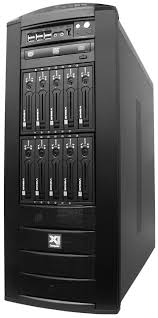 D-l+1
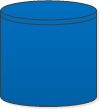 D
60
Tracking Sets
C+(t)
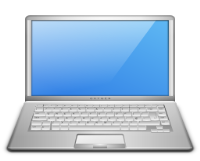 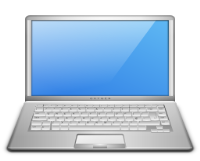 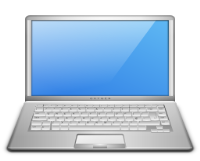 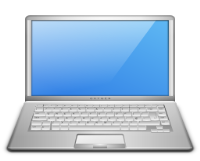 l/2
writes that store more than D-l bits at time t
l/2
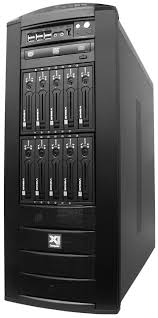 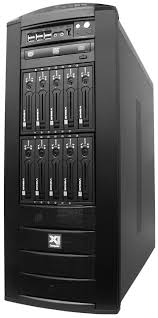 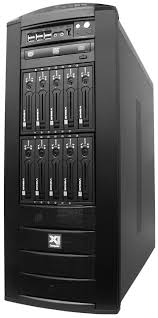 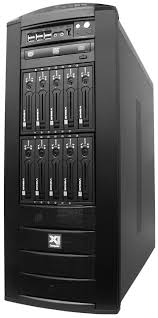 D-l+1
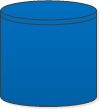 D
61
Tracking Sets
C+(t)
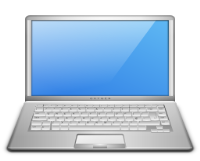 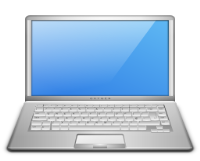 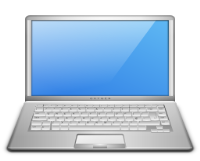 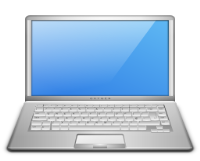 l/2
writes that store more than D-l bits at time t
l/2
Servers that store at least l bits at time t
F(t)
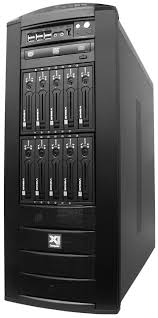 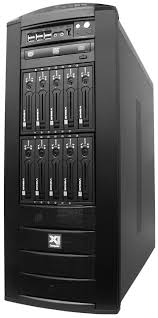 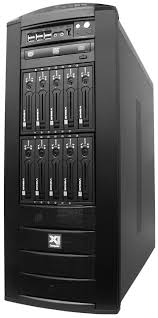 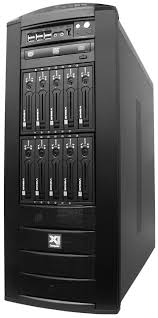 D-l+1
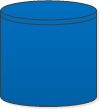 D
62
Storage Size
C+(t)
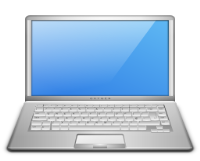 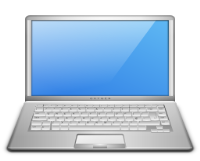 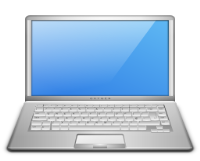 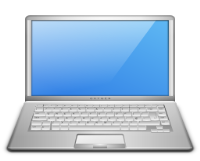 l/2
l/2
F(t)
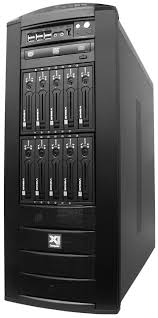 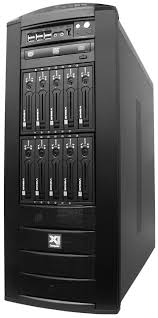 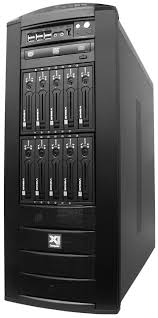 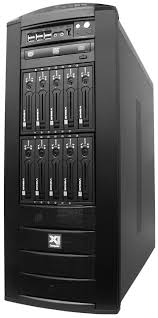 D-l+1
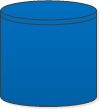 D
63
Storage Size
C+(t)
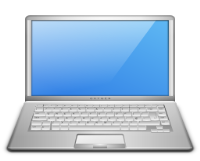 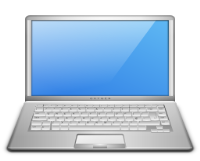 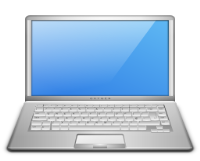 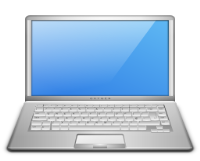 l/2
l/2
At least (D-l+1)|C+(t)| bits
F(t)
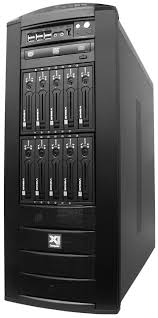 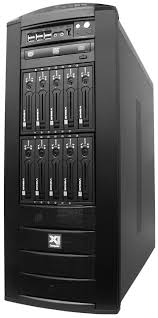 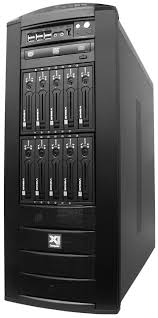 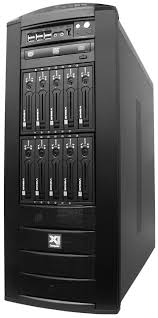 D-l+1
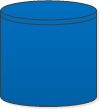 D
64
Storage Size
C+(t)
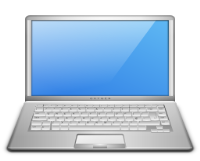 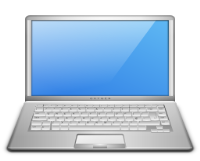 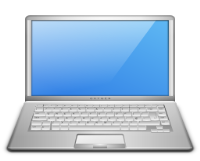 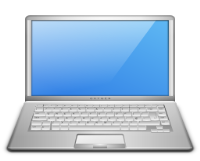 l/2
l/2
At least (D-l+1)|C+(t)| bits
F(t)
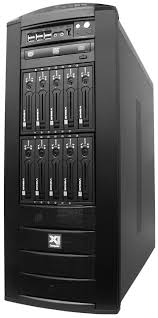 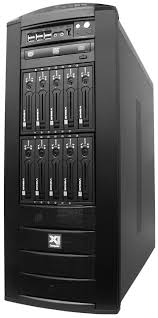 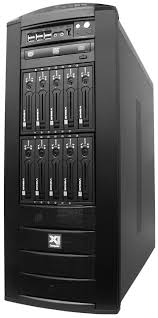 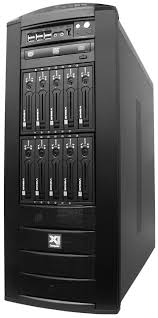 D-l+1
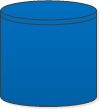 D
65
Adversary Ad
We’ll define a particular adversary structure
Controls scheduling
Prevents progress
Blows up the storage
66
Defining Adversary Ad
freeze F(t)
C+(t)
delay C+(t)
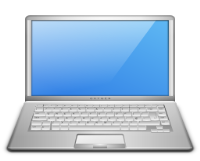 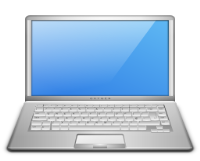 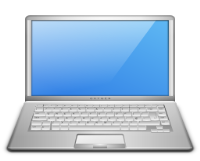 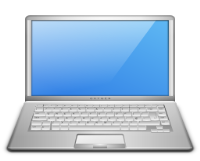 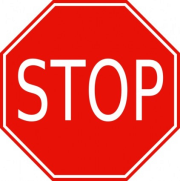 l/2
l/2
F(t)
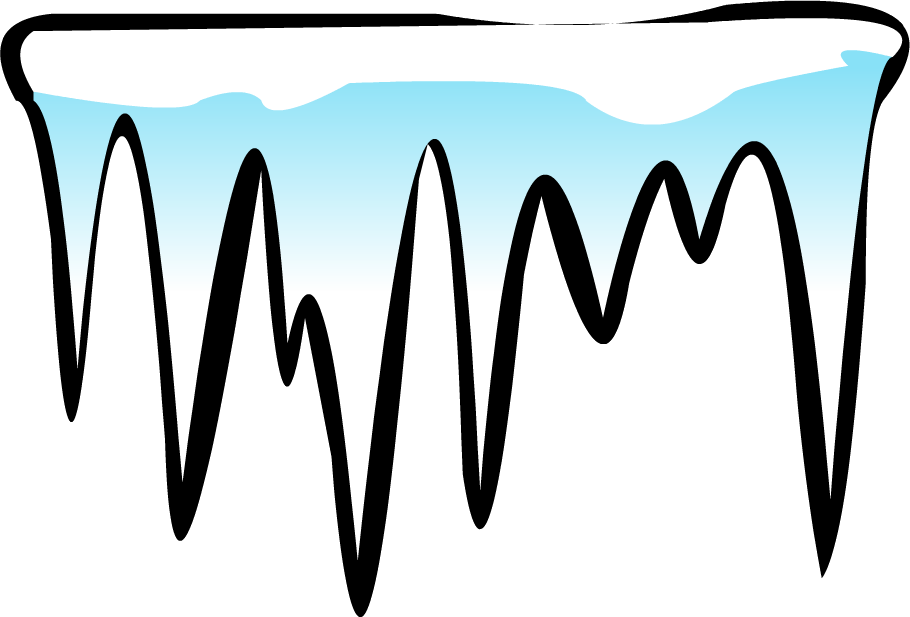 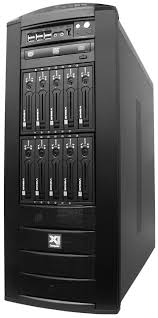 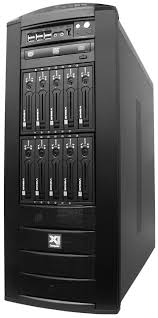 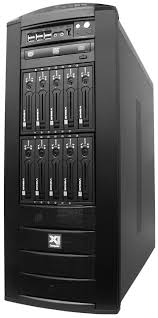 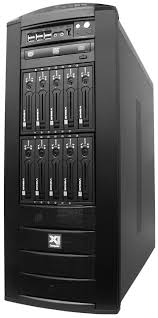 D-l+1
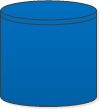 D
67
Implications of Ad
F only grows
Servers in F are “frozen”
Writes can move out of C+
If their blocks are overwritten

We will next show that no client can complete a write operation
68
[Speaker Notes: So what do happens to a run with Ad?]
Observation
Every set of n-f servers must store D bits of some pending write for a write to return
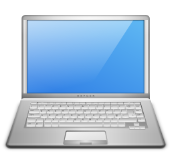 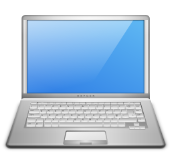 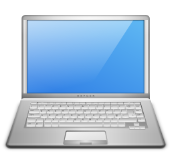 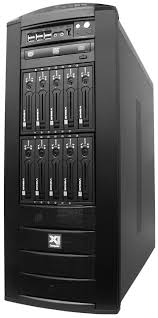 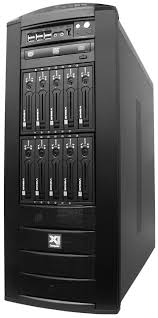 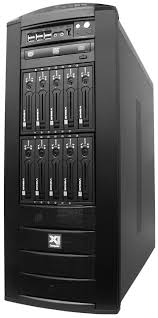 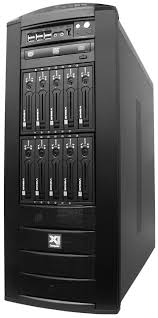 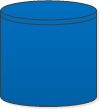 69
[Speaker Notes: Here is the intuition.
We use in the paper our black box coding assumption and pigeonhole argument.]
Observation
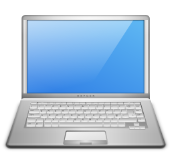 Otherwise
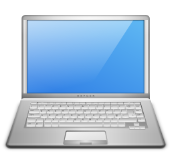 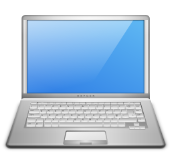 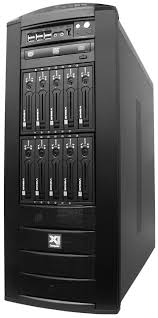 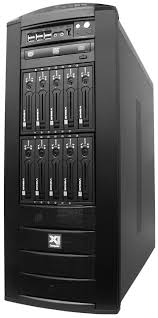 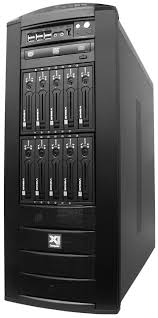 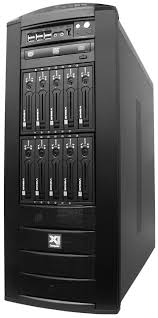 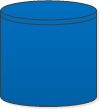 70
[Speaker Notes: Suppose the yellow finished 

Here is the intuition.
We use in the paper our black box coding assumption and pigeonhole argument.]
Observation
No value can be restored!
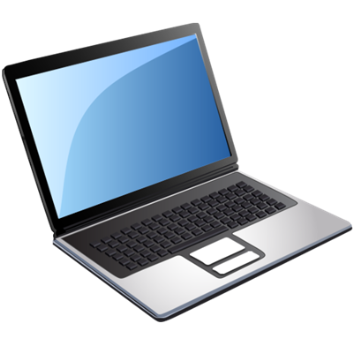 Read
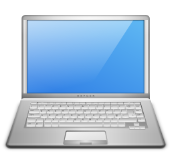 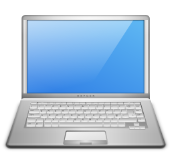 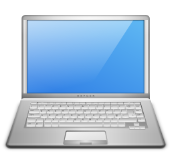 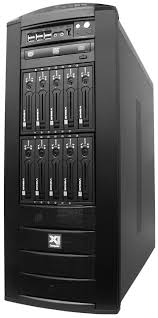 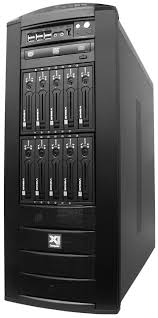 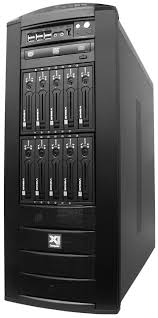 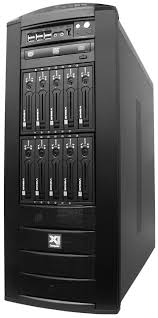 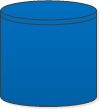 71
[Speaker Notes: Not its and not concurrent

Here is the intuition.
We use in the paper our black box coding assumption and pigeonhole argument.]
Observation
No value can be restored!
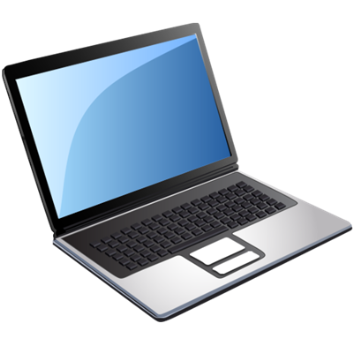 Read
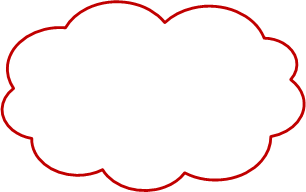 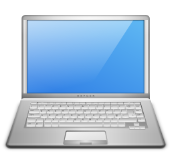 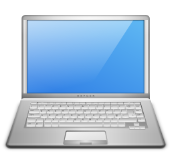 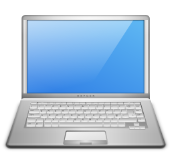 Consistency  violation
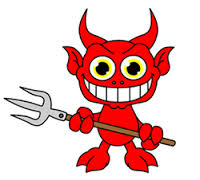 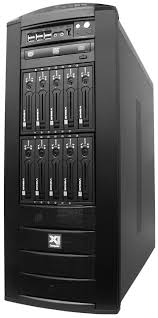 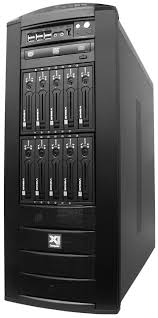 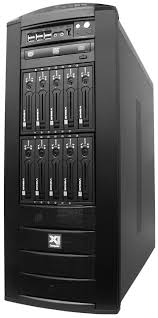 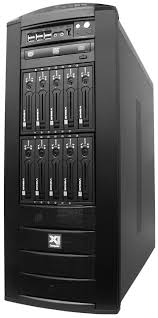 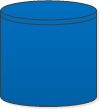 72
[Speaker Notes: Here is the intuition.
We use in the paper our black box coding assumption and pigeonhole argument.]
Lemma
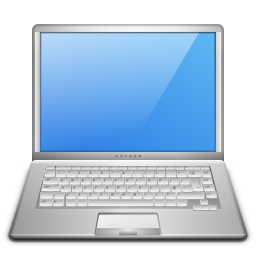 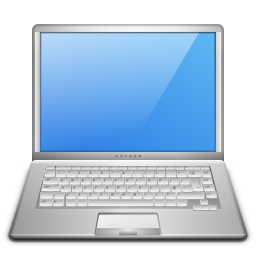 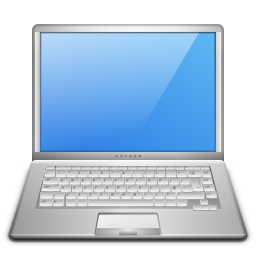 |F(t)|
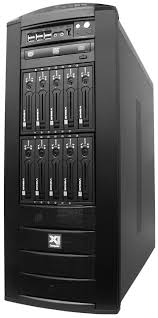 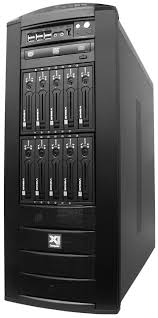 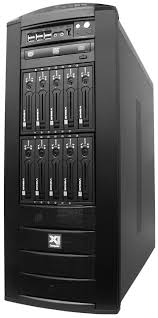 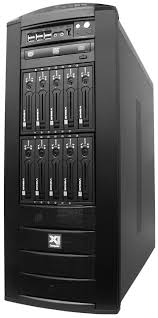 l
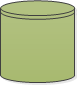 73
[Speaker Notes: Important: F(t)<=f means that there are less than f servers that store full replica.

להסביר שאותו צבע לא יכול להיות בשני סרברים ולכן רק מהקבוצה
F  
אפשר לשחזר.]
Lemma Proof
write(v) RMW to server S responds
write(v) is in C- 
l bits are missing
assume
v can be read
time
if RMW writes l bits to S, S is added to F
and v cannot be restored without servers in F
otherwise, at least one bit is still missing
Contradiction!
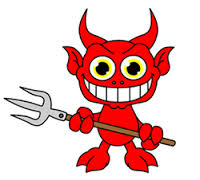 74
Corollary : Lemma + Observation
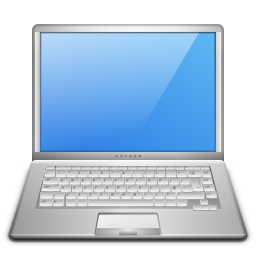 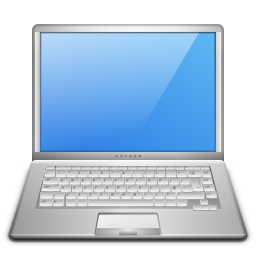 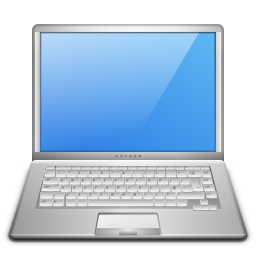 |F(t)|
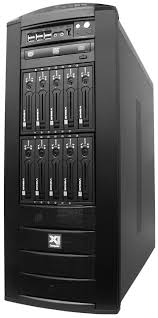 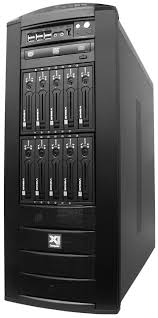 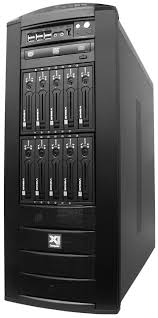 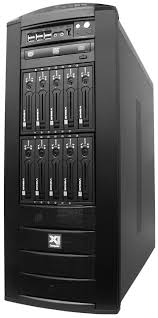 l
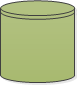 75
[Speaker Notes: Lemma1 + Observation 1]
Storage Size Recalled
C+(t)
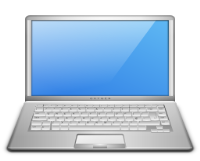 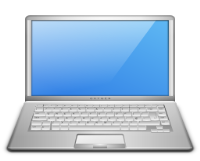 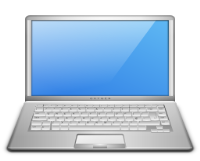 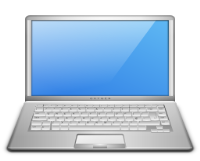 l/2
l/2
At least (D-l+1)|C+(t)| bits
F(t)
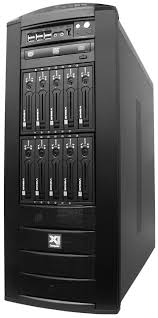 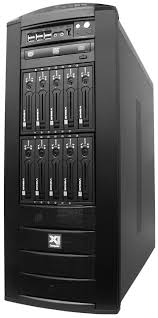 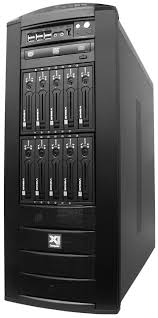 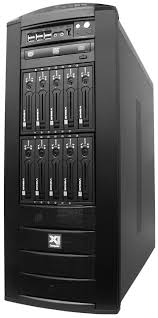 D-l+1
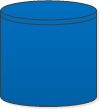 D
76
Theorem Proof
77
Ad is Not Fair!
Operations on servers in F(t) never take effect from time t onward

Operations by clients that remain in C+ from some point onward never take effect
78
Constructing a Fair Run (Sketch)
79
Constructing a Fair Run (Sketch)
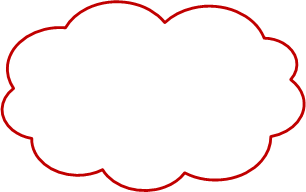 Contradiction
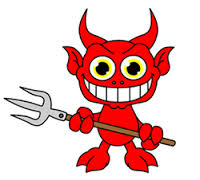 80
Constructing a Fair Run (Sketch)
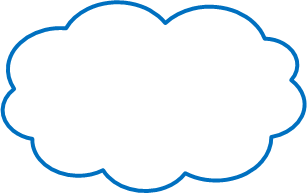 Details in the paper
81
Theorem Proof
82
Wrap Up
We proved a fundamental limit of coding
(Dmin(f,c)) bits for regular lock-free register 
Replication is the best solution under high concurrency

Why not enjoy both worlds?
83
[Speaker Notes: Now that we understand the trade off between coding and replication, we can combine them to an adaptive algorithm.]
Adaptive Algorithm
Replication
storage cost: nD
Coding with k,n = O(f)
storage cost: (c+1)(D/k)n
We combine both approaches
Storage cost: 
min(2nD, (c+1)(D/k)n) = O(Dmin(f,c))
84
[Speaker Notes: We give an adaptive algorithm that asymptotically tight to our lower bound.
When the contention is low we use erasure codes, and when it increases we switch to replication.]
Adaptive Algorithm
Replication
storage cost: nD
Coding with k,n = O(f)
storage cost: (c+1)(D/k)n
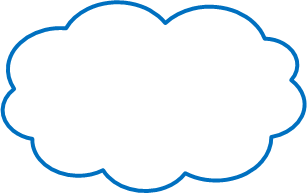 Details in the paper
We combine both approaches
Storage cost: 
min(2nD, (c+1)(D/k)n) = O(Dmin(f,c))
85
[Speaker Notes: עוברים מאחד לשני.]
Related Work
Tomorrow morning [Cadambe, Wang, Lynch]
Similar bound 
Different (incomparable) set of assumptions
Different proof technique 

Future: find unique minimal set of assumptions
86